Unit 6
Using Credit Wisely
Unit 6: Getting Started
This unit explores a wide variety of personal finance topics within the theme of Using Credit Wisely. Going into this unit, how much do you already know about each topic?
Understanding Credit
After completing the module for this topic, you should be able to:
Provide examples of installment, revolving, and service credit.
Compare various forms of credit.
Explain what happens to collateral if a loan is unpaid.
Use in conjunction with the Understanding Credit self-paced module.
Use in conjunction with the Understanding Credit self-paced module.
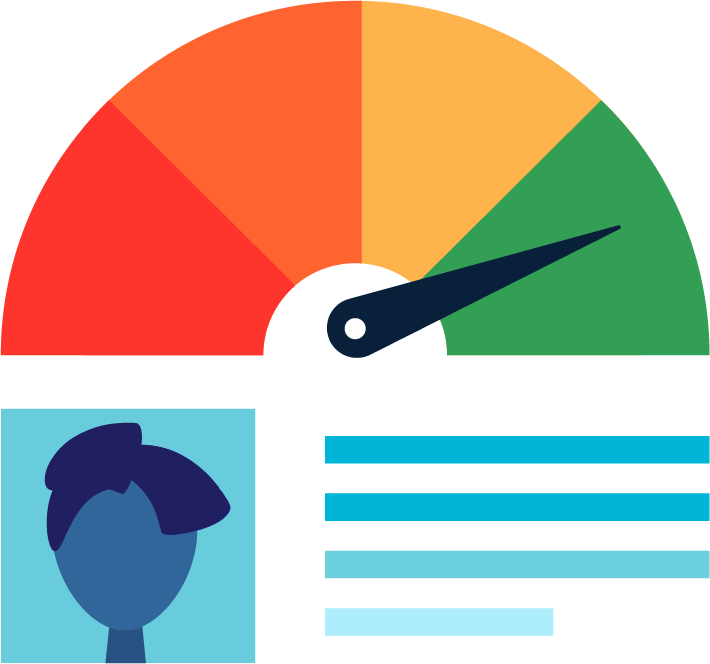 Use in conjunction with the animated video found in the Understanding Credit self-paced module.
Common Types of Credit
Use this link or the QR code below to watch the video from this module. Use the video and the images below to write a short story about the three types of credit. Be creative. You may use the characters riding the Credit Coaster in the video or write the story from a different perspective, such as a first-person point of view. Feel free to address the forms of credit in any order.
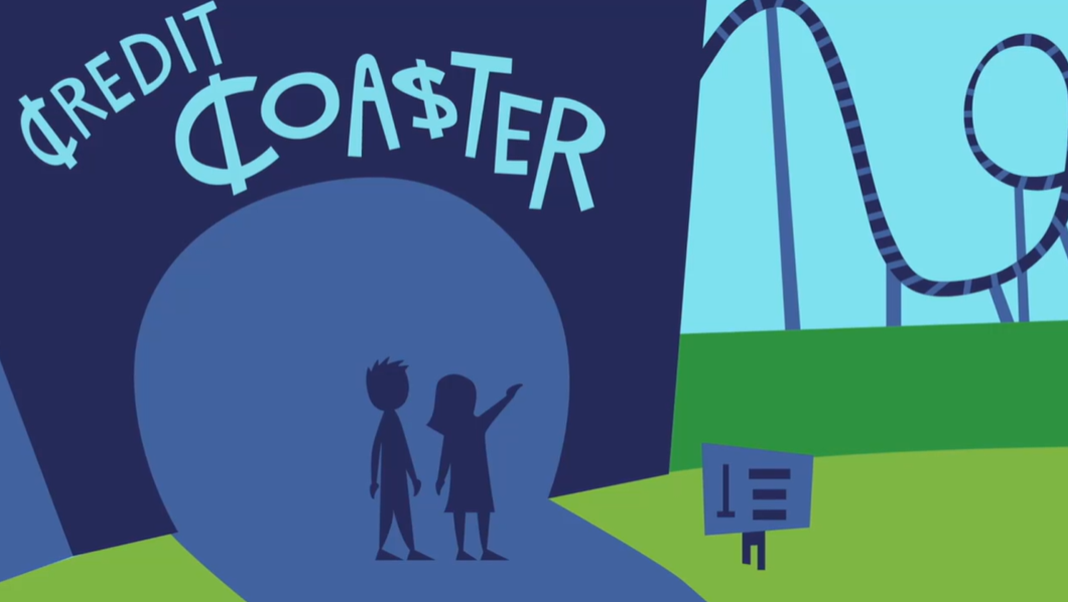 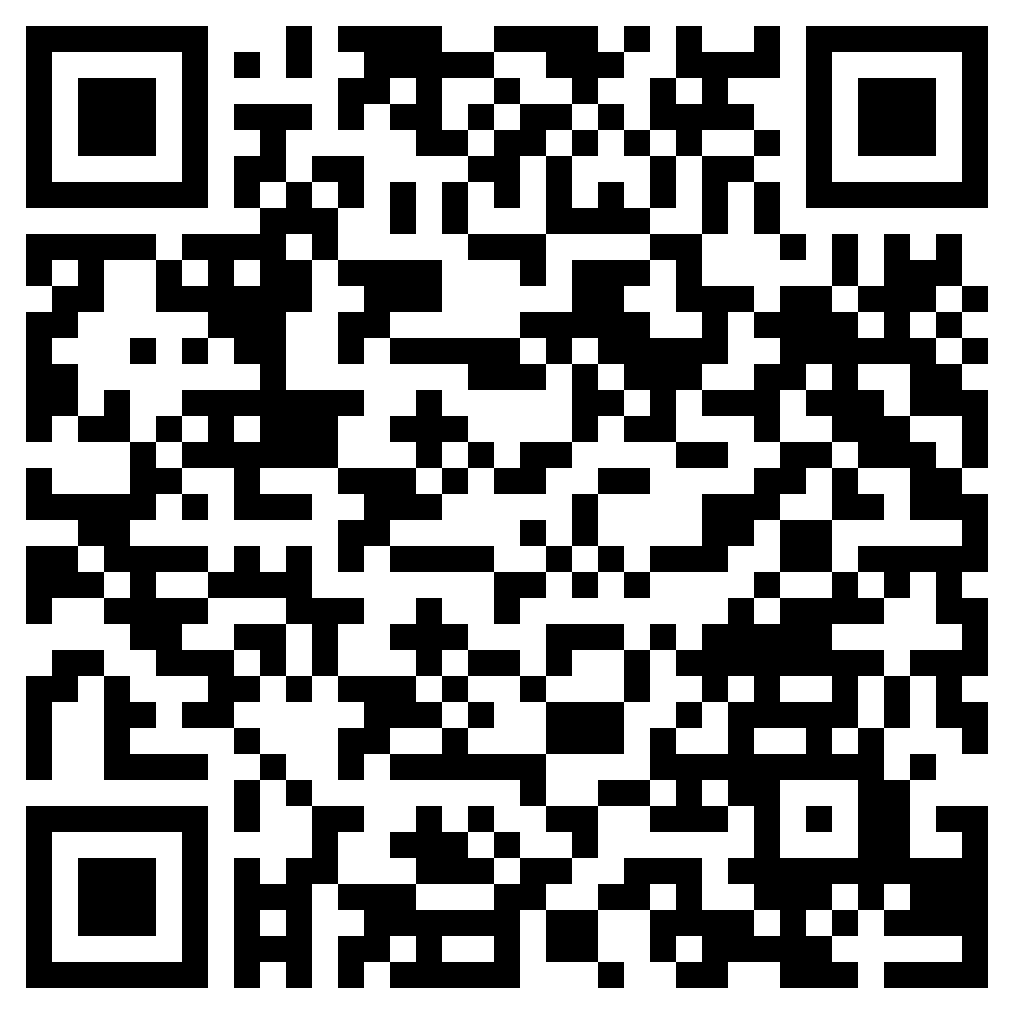 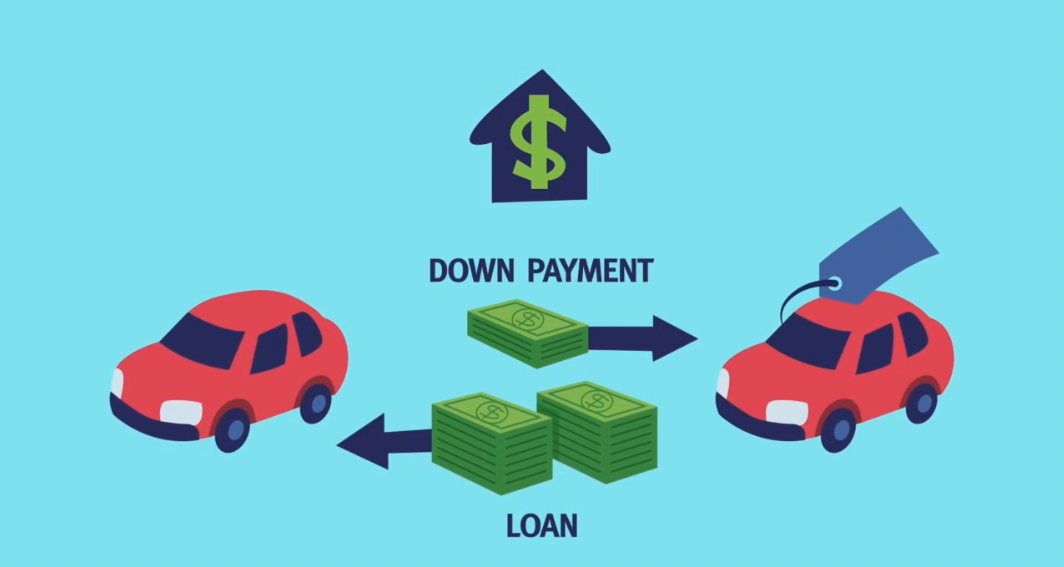 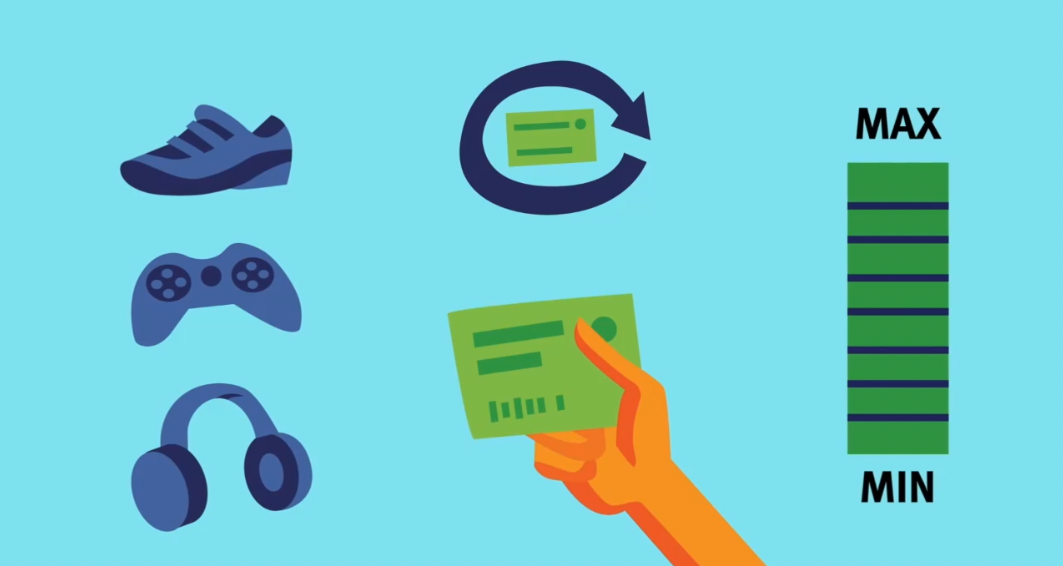 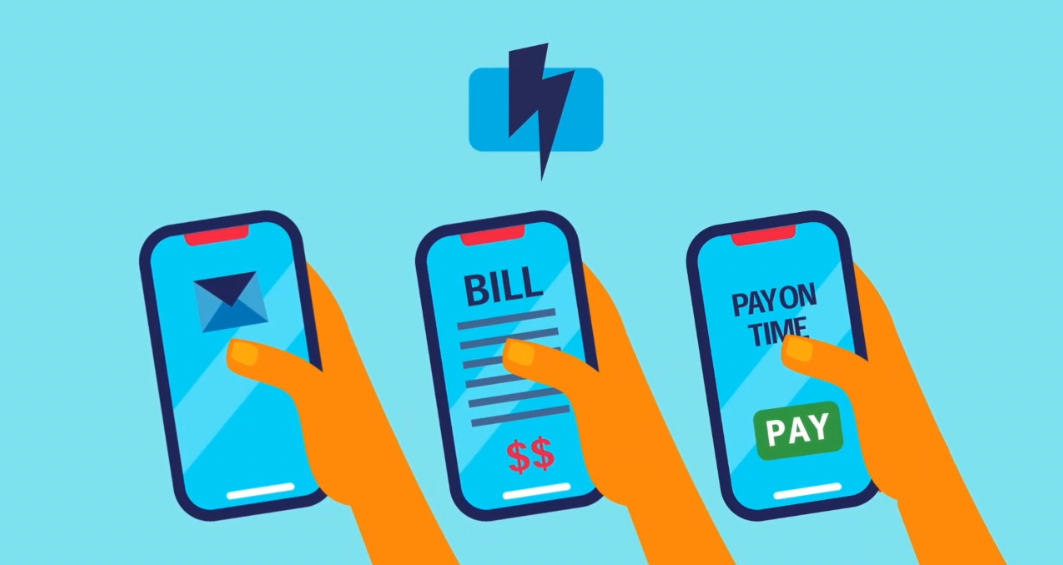 0:52
1:24
1:59
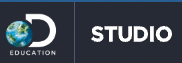 Use in conjunction with the Understanding Credit self-paced module.
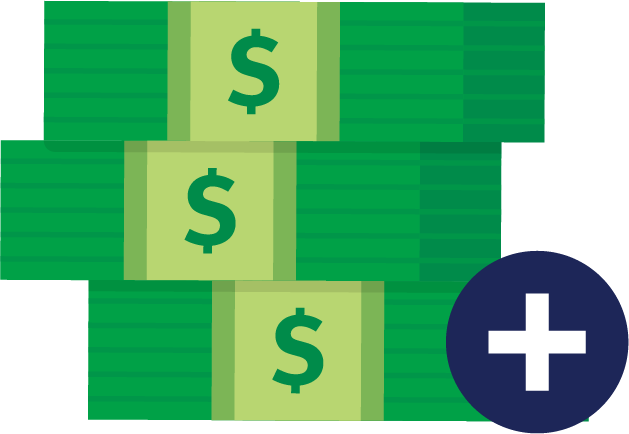 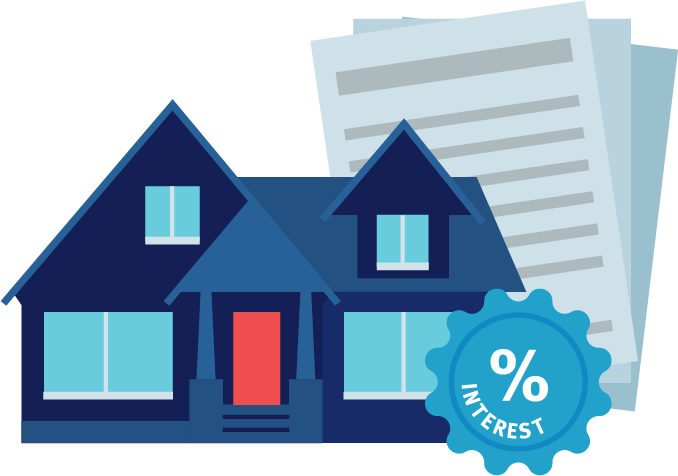 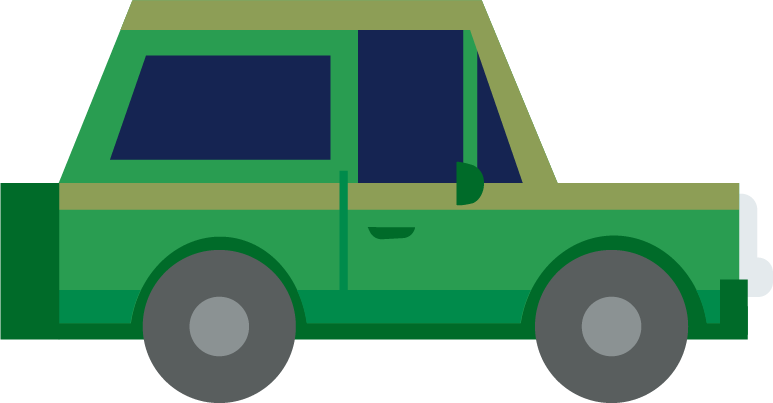 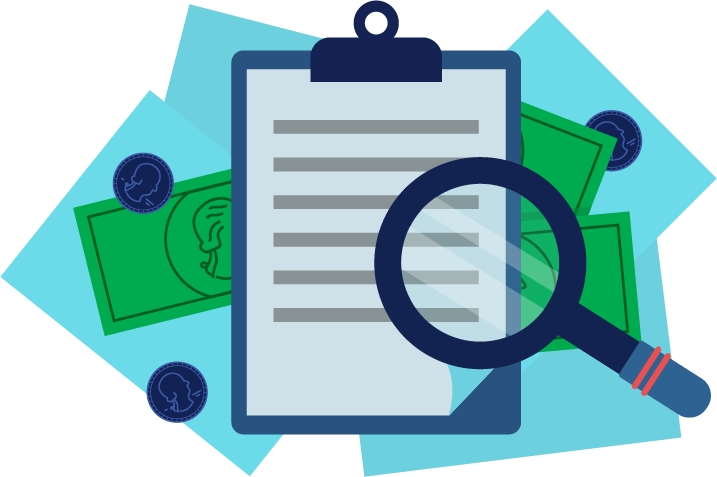 Use in conjunction with the Understanding Credit self-paced module.
Use in conjunction with the Understanding Credit self-paced module.
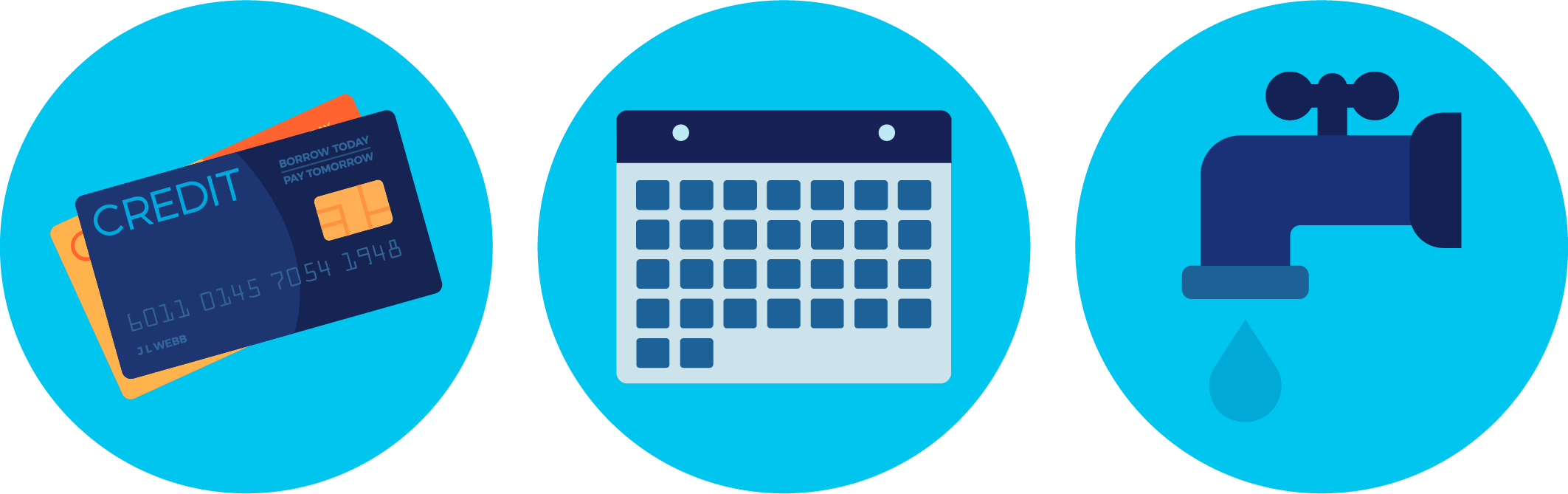 Use this page to reflect on what you have learned in Topic 1: Understanding Credit.
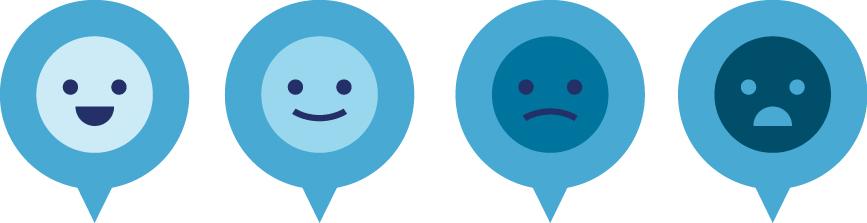 Deciding When to Use Credit
After completing the module for this topic, you should be able to:
Identify forms of credit.
Explain both benefits and tradeoffs of using credit.
List factors to consider before using credit.
Use in conjunction with the Deciding When to Use Credit self-paced module.
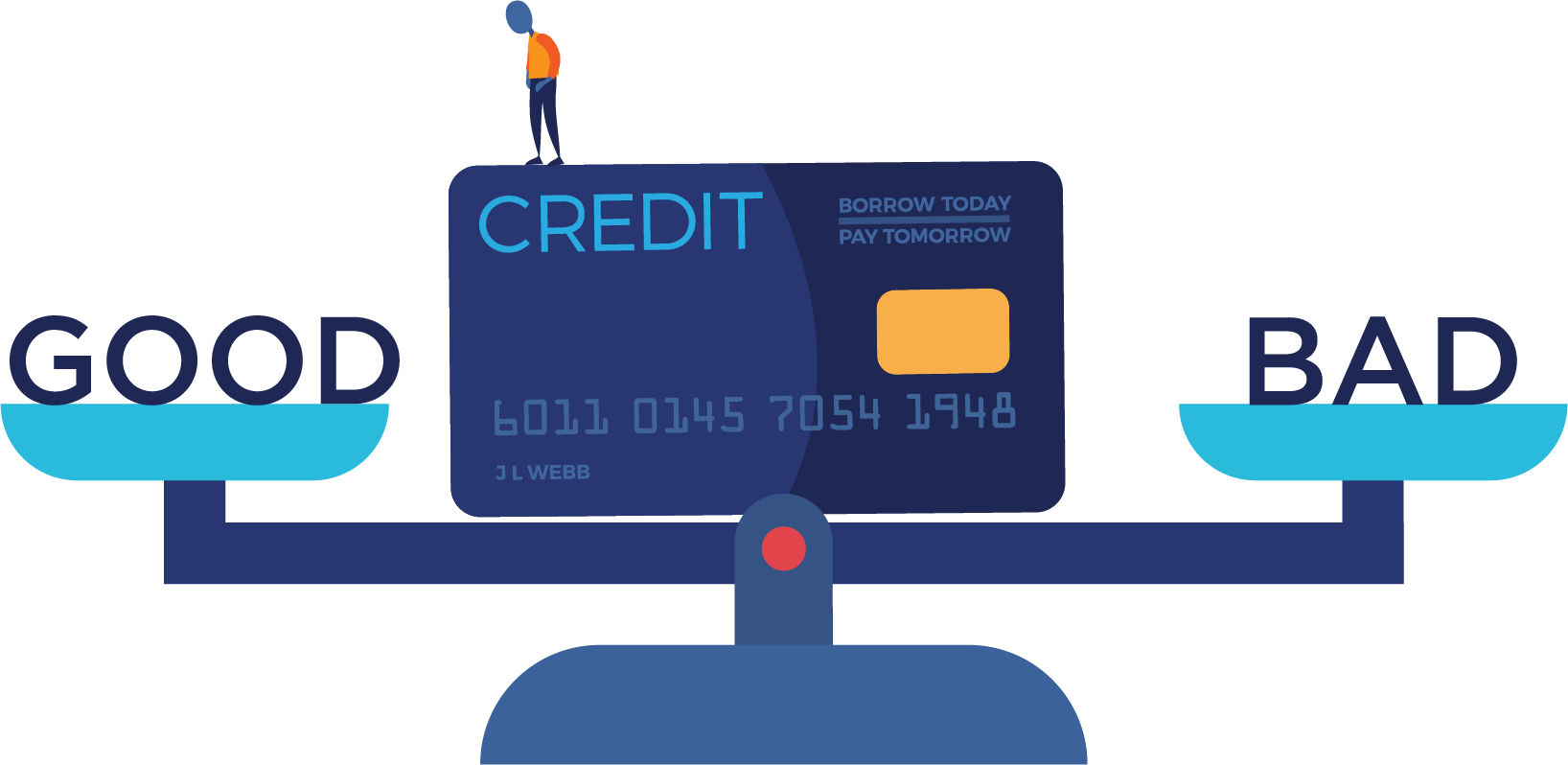 Use in conjunction with the Deciding When to Use Credit self-paced module.
Using credit has risks. Fill in the graphic organizer with strategies you could use to avoid or minimize each potential risk.
Potential Credit Risks
Use in conjunction with the animated video found in the Deciding When to Use Credit self-paced module.
Benefits of Using Credit
Use this link or the QR code below to watch the video from this module. Consider each image from the video and write a sentence or question inspired by each one. Be sure to demonstrate your understanding of the topic with what you write.
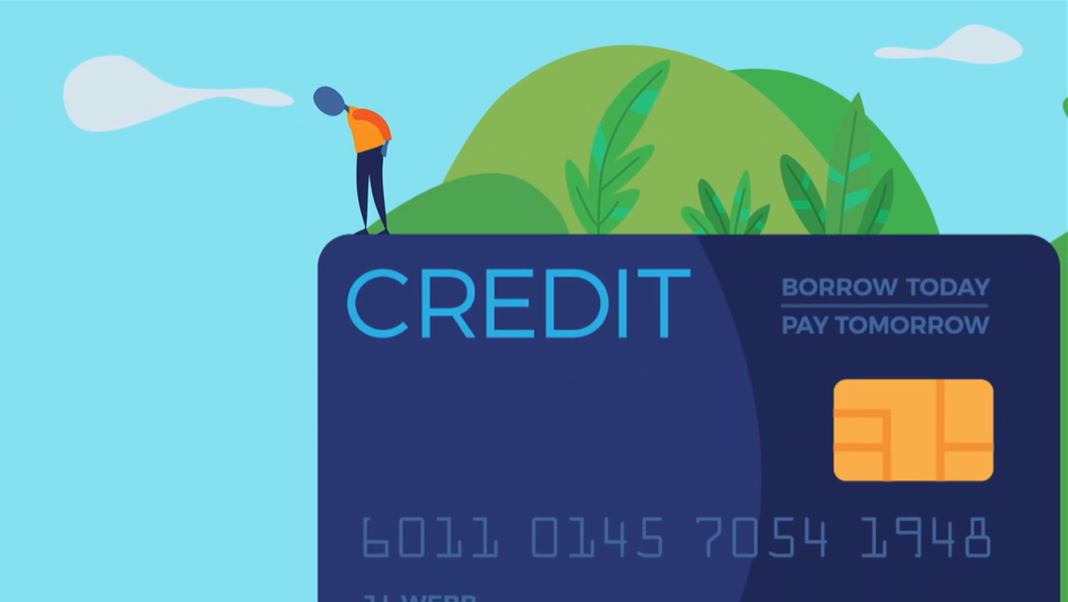 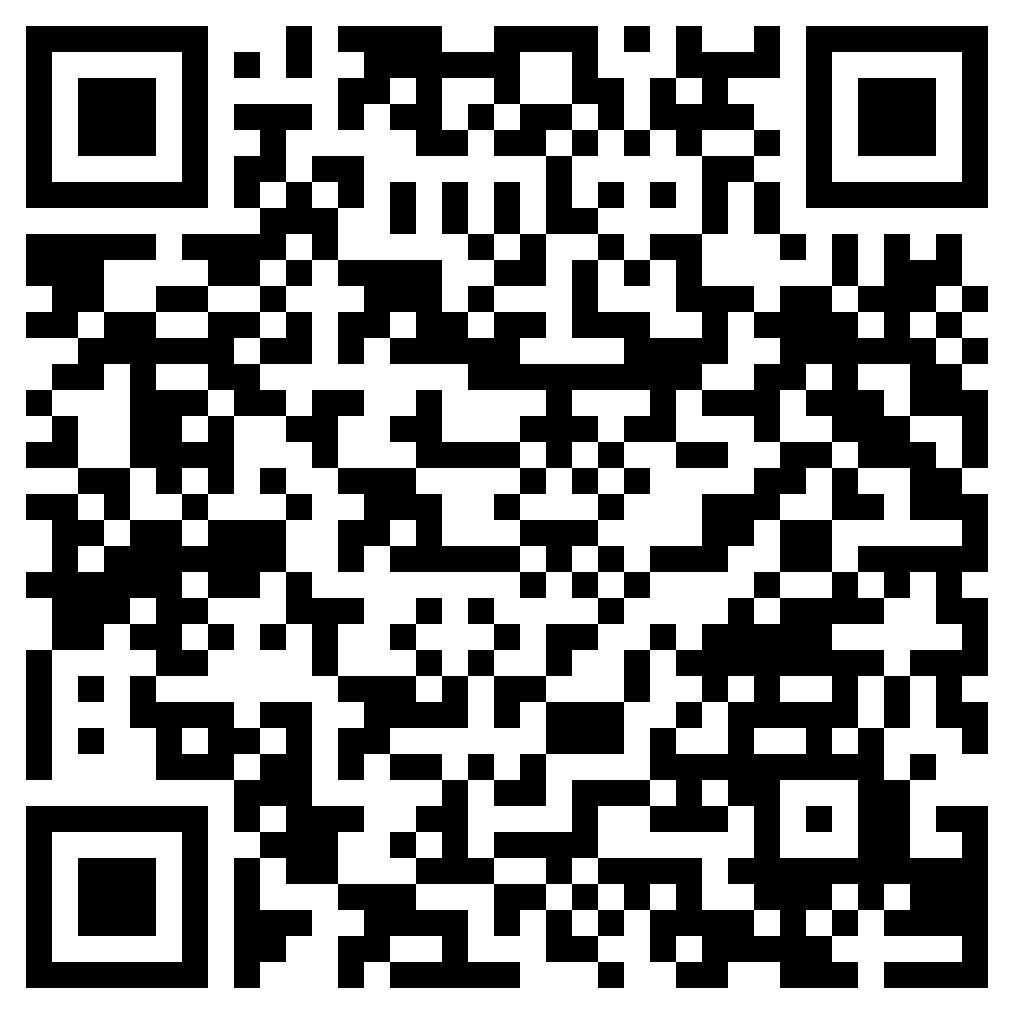 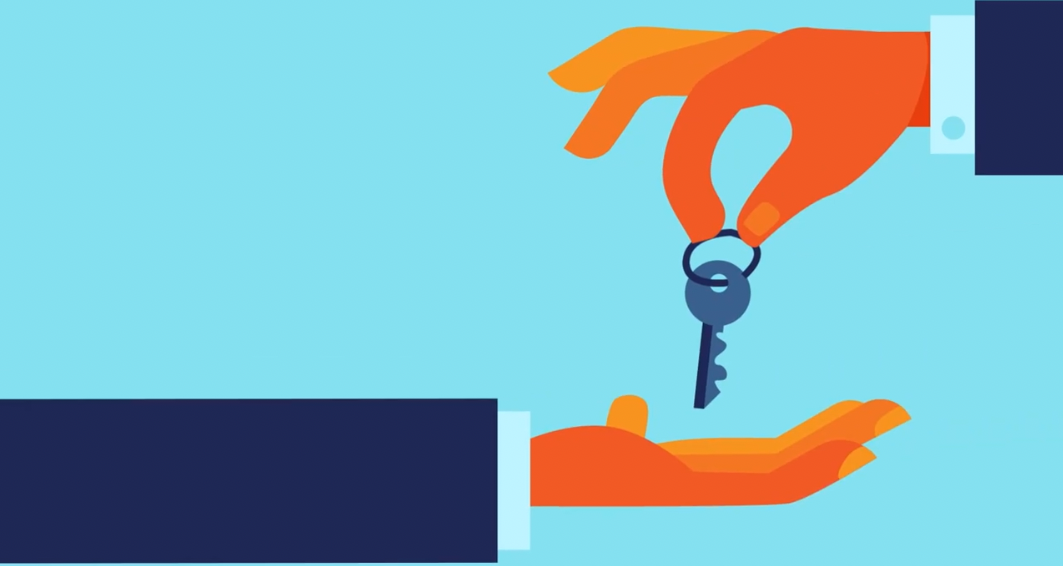 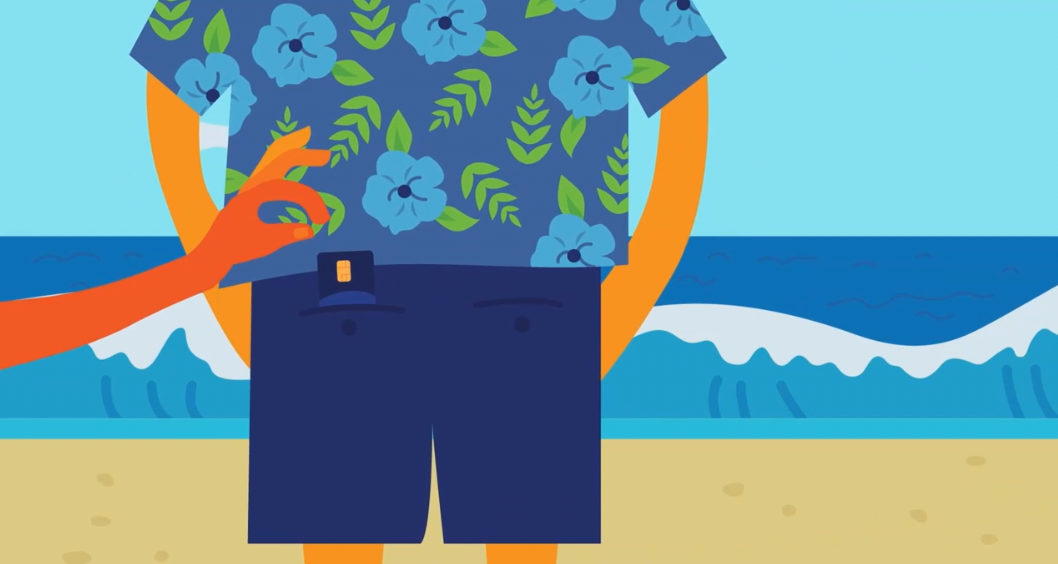 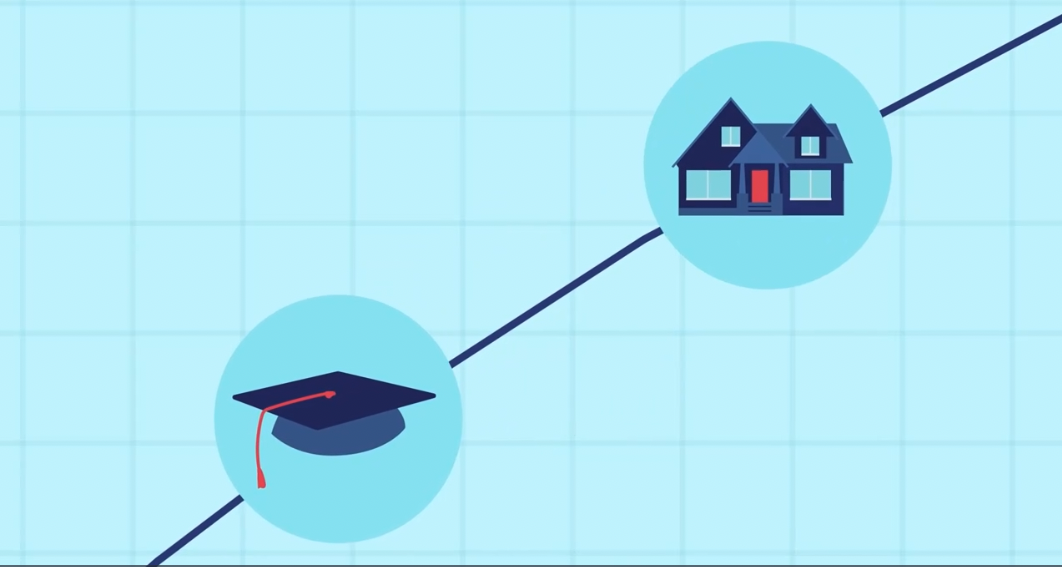 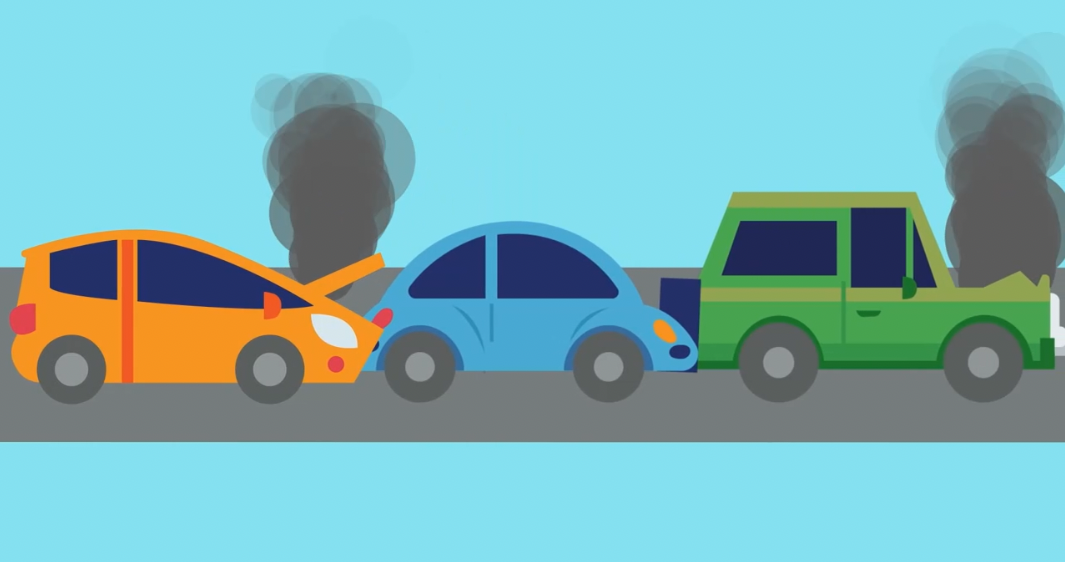 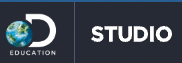 Use in conjunction with the Deciding When to Use Credit self-paced module.
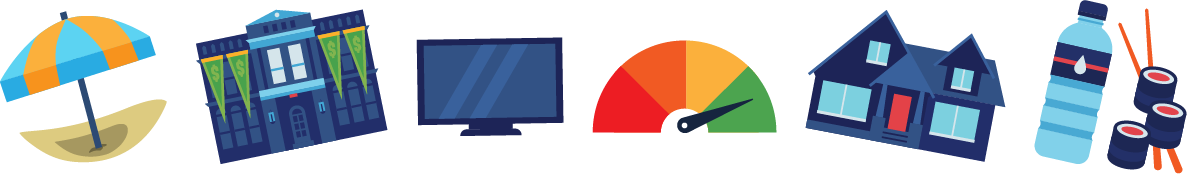 Use this page to reflect on what you have learned in Topic 2: Deciding When to Use Credit.
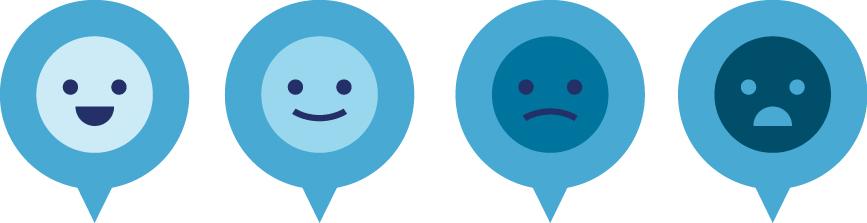 Checking Your Credit Report
After completing the module for this topic, you should be able to:
Summarize what a credit report is and how it is used.
Name the three major credit reporting bureaus.
Identify information contained in credit reports.
Explain the importance of regularly checking your own credit reports.
Use in conjunction with the Checking Your Credit Report self-paced module.
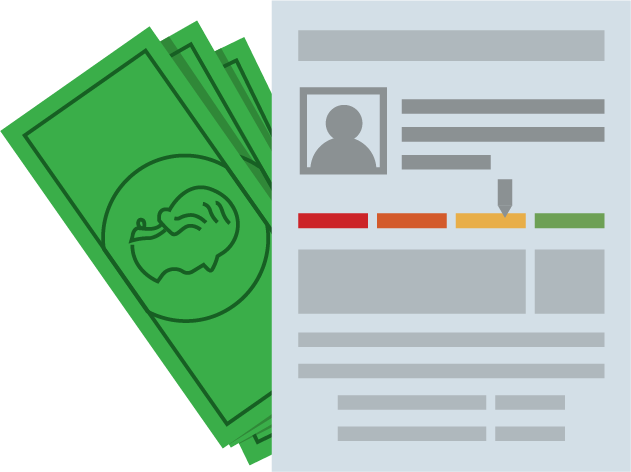 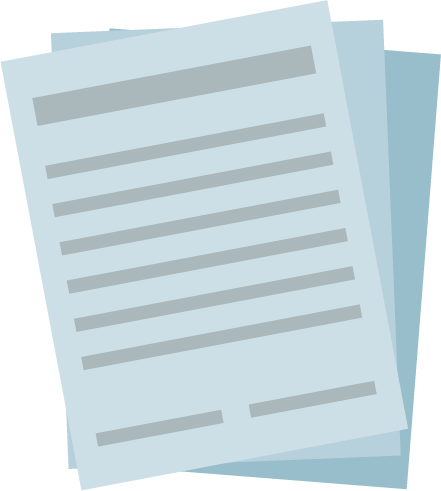 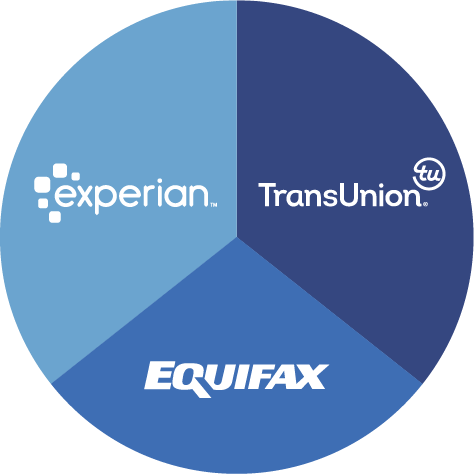 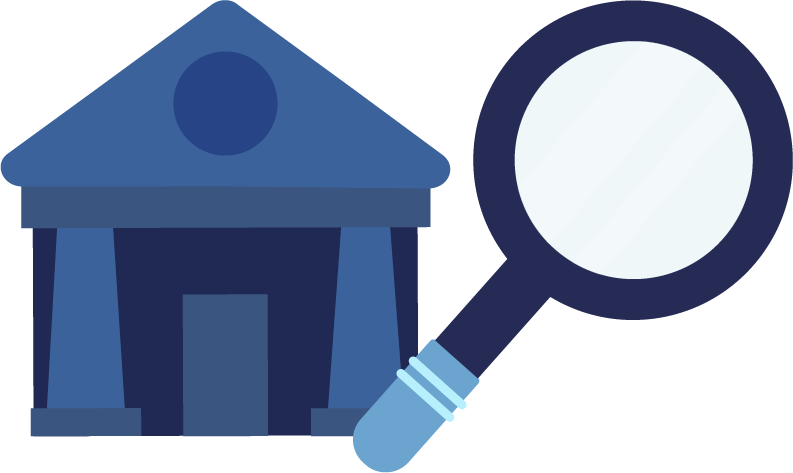 Use in conjunction with the Checking Your Credit Report self-paced module.
Credit reports from each of the three major credit bureaus might look different, but they all have similar information. Fill in the graphic organizer with information you would expect to find in each section of a credit report.
Contents of a Credit Report
Use in conjunction with the animated video found in the Checking Your Credit Report self-paced module.
How to Get Your Credit Report
Use this link or the QR code to the right to watch the video from this module. As you watch, categorize information as being a plus, minus, or interesting.
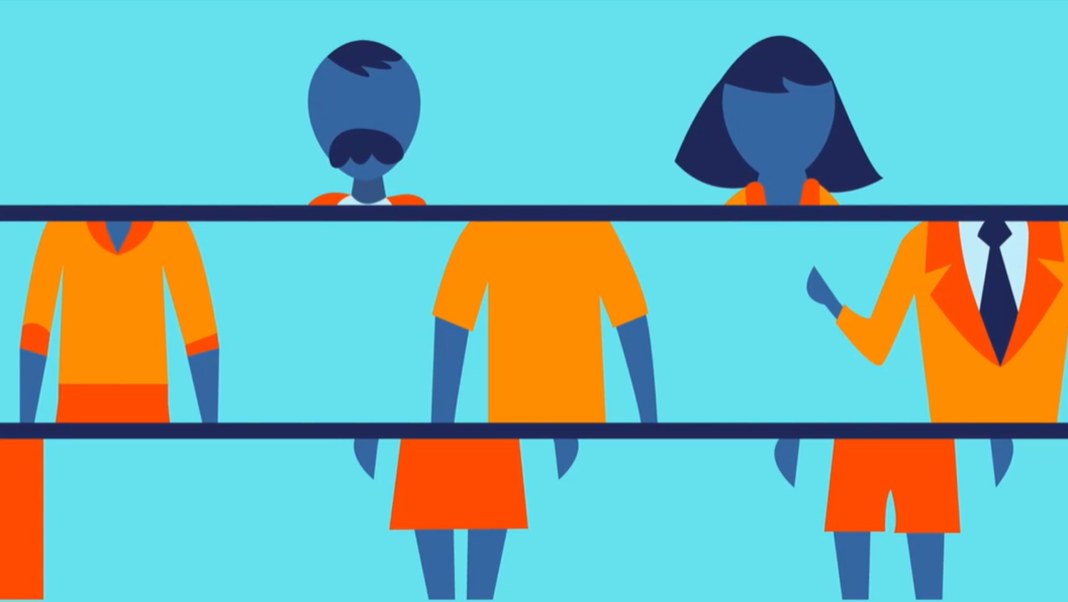 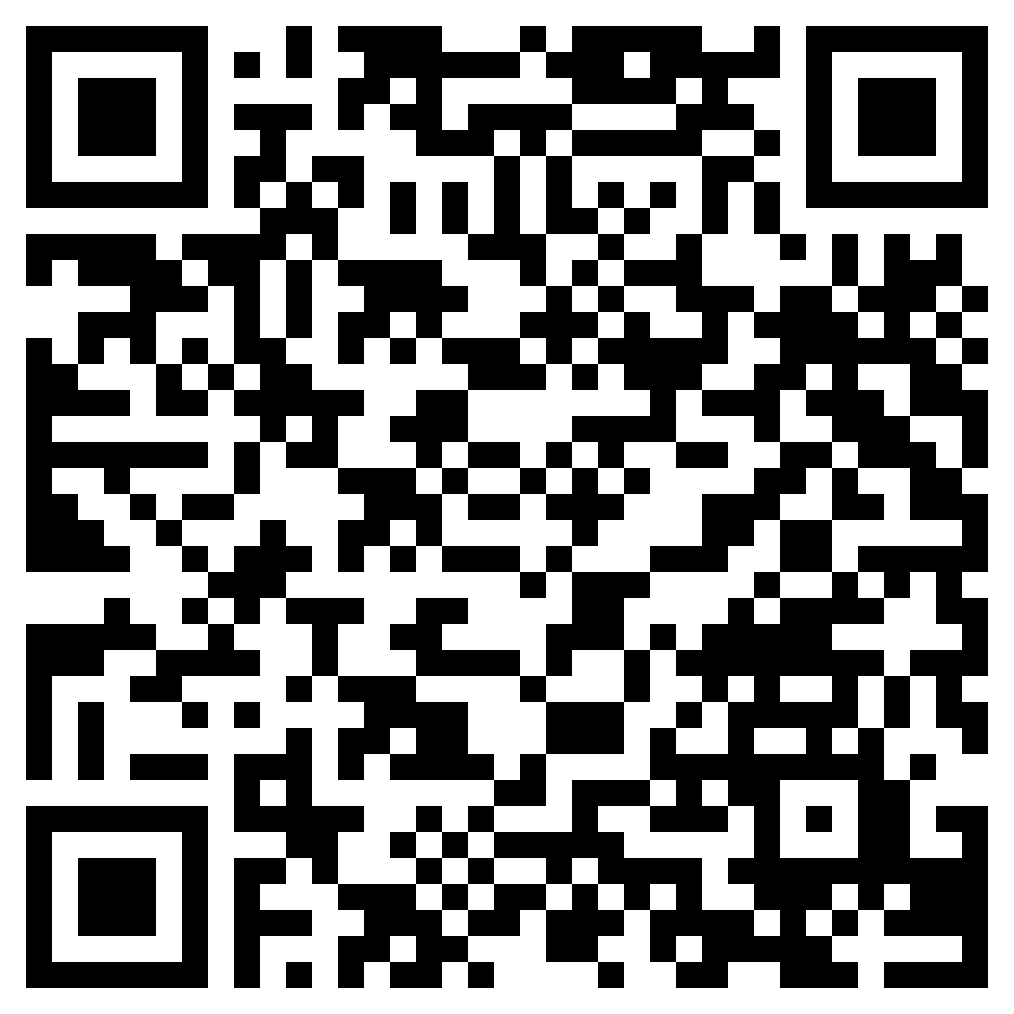 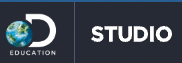 Use in conjunction with the Checking Your Credit Report self-paced module.
It is a good idea to keep track of when you check your credit reports. The table below provides an example of one you could use—now or in the future.
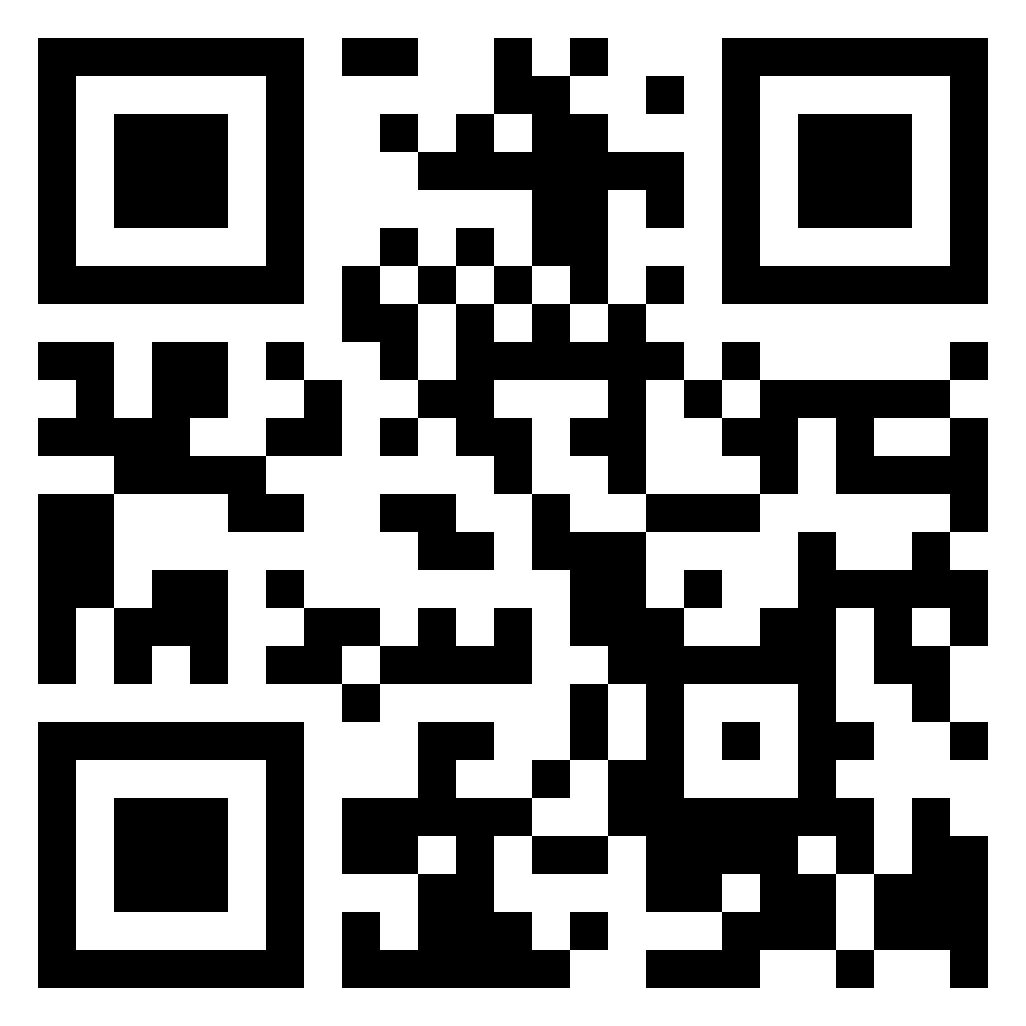 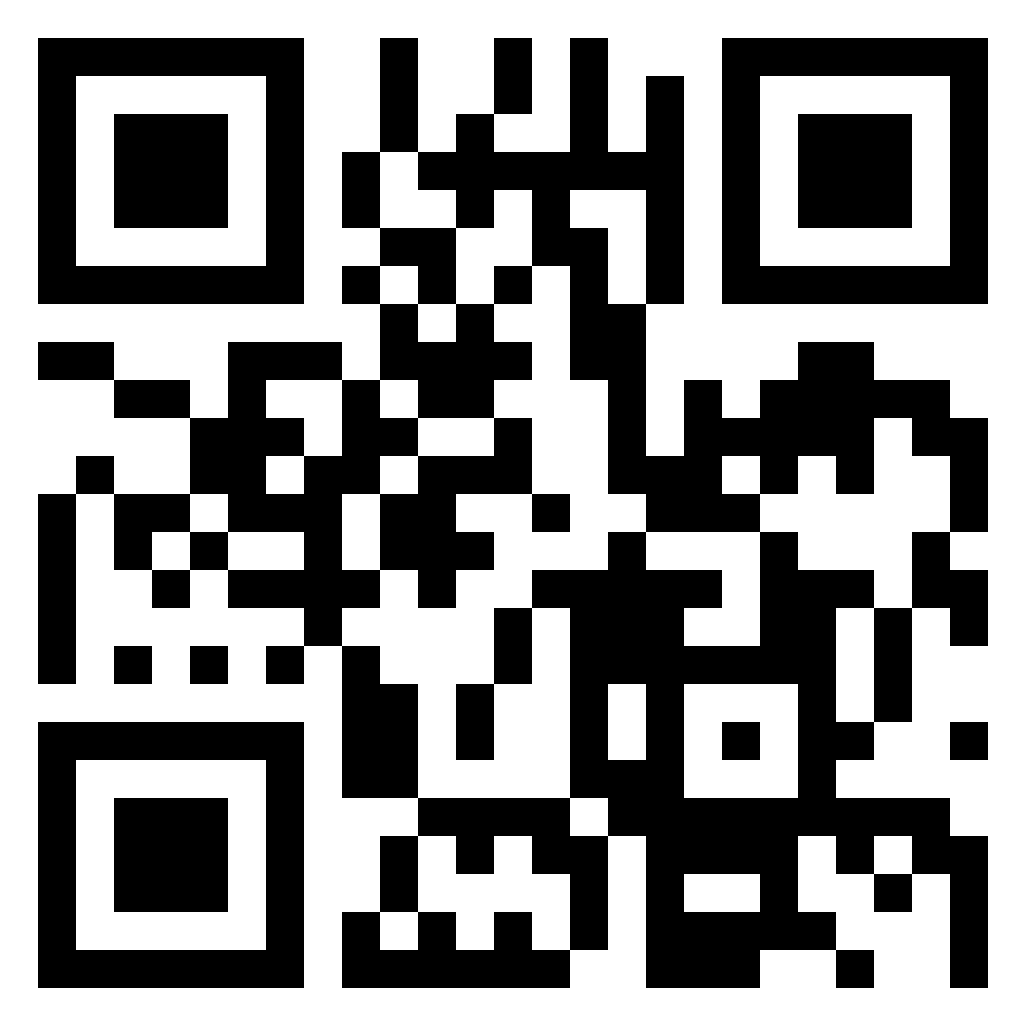 Use in conjunction with the Checking Your Credit Report self-paced module.
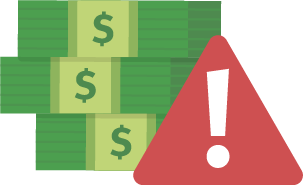 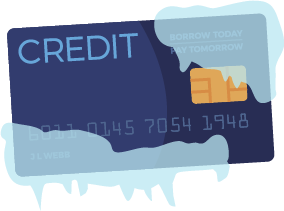 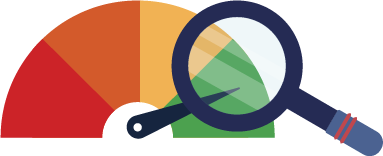 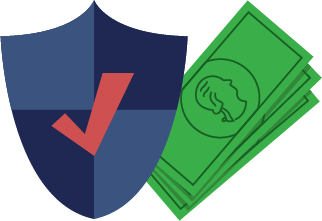 Use this page to reflect on what you have learned in Topic 3: Checking Your Credit Report.
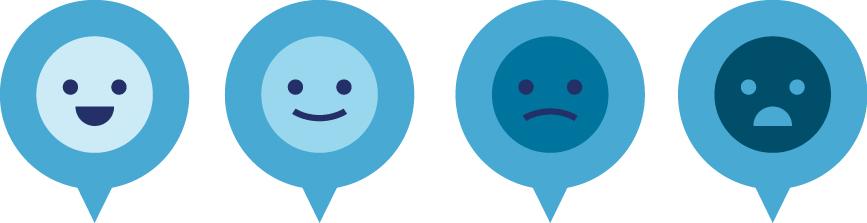 Improving Your Credit Score
After completing the module for this topic, you should be able to:
Explain what factors influence a person’s credit score.
Develop a plan to build good credit.
Describe the impact poor credit could have on yourself or another individual.
Use in conjunction with the Improving Your Credit Score self-paced module.
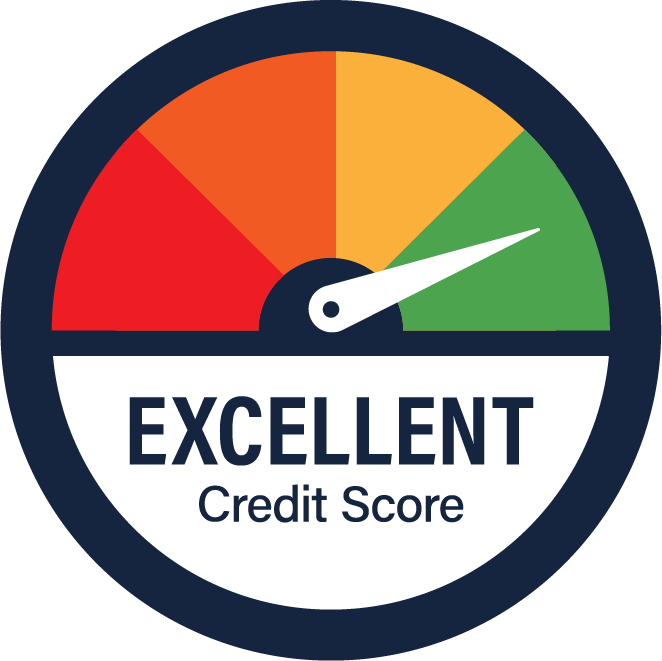 Use in conjunction with the animated video found in the Improving Your Credit Score self-paced module.
Understanding Credit Scores
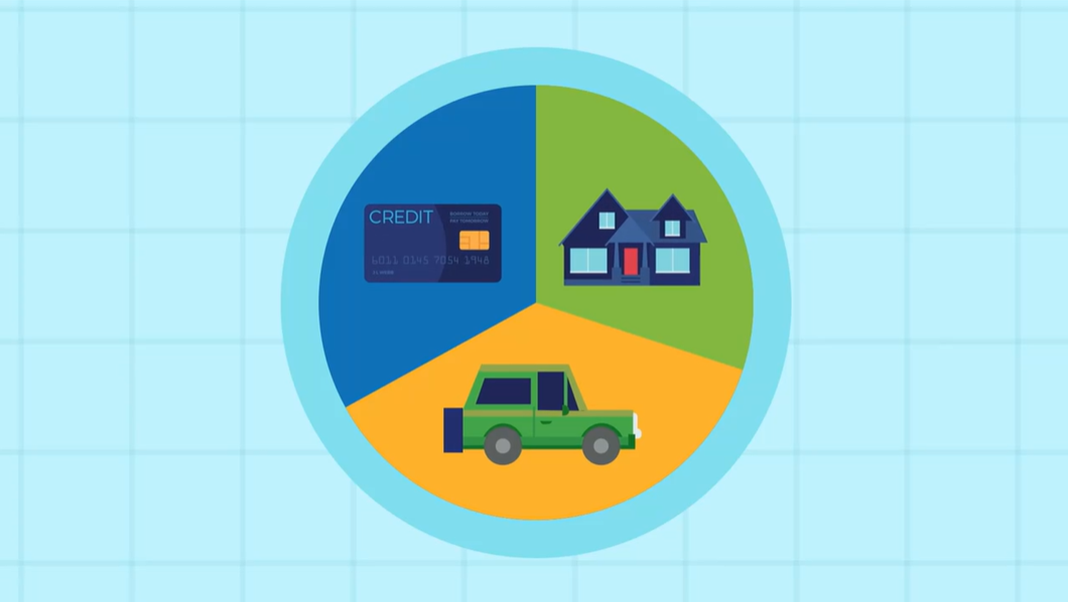 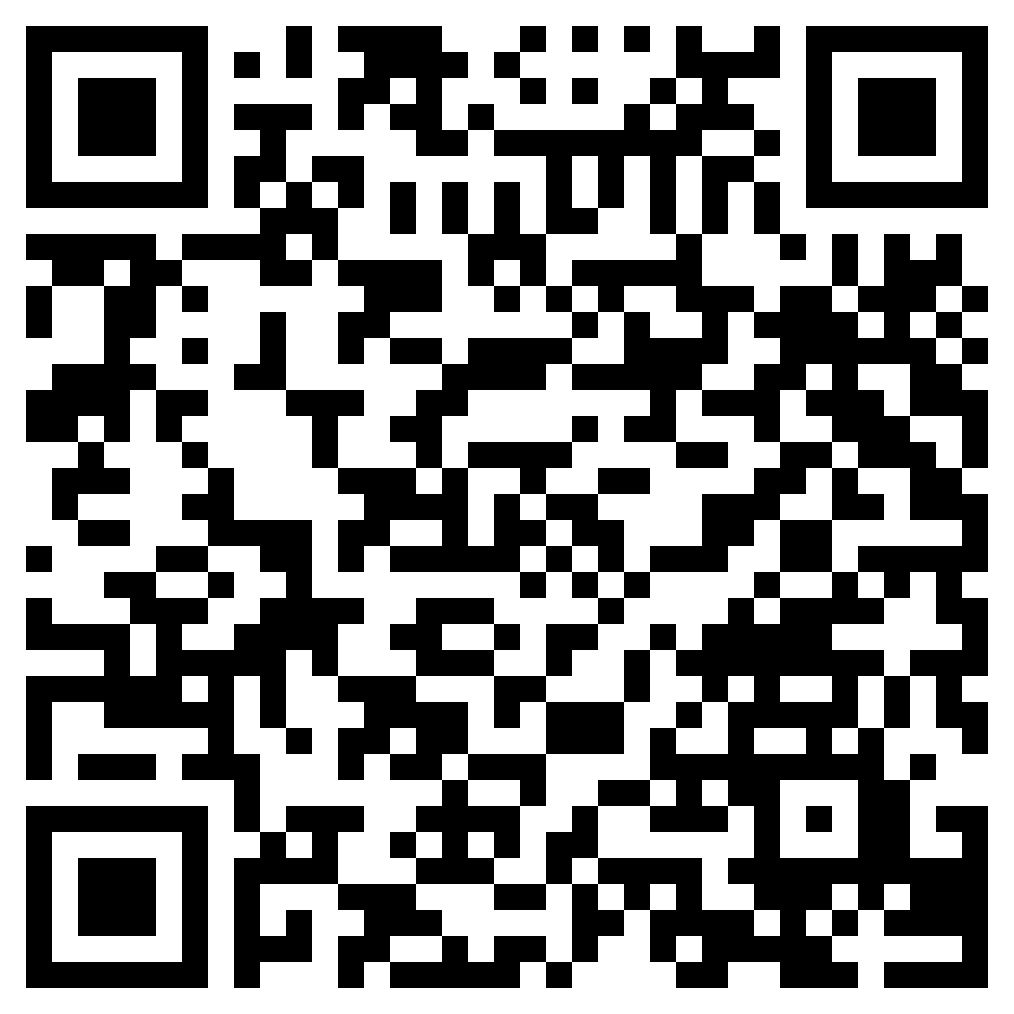 Use this link or the QR code to the right to watch the video from this module two times. Answer the prompts below.
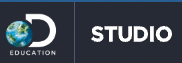 Use in conjunction with the Improving Your Credit Score self-paced module.
Label the pie chart below with the factors that contribute to your credit score. Fill in the name of each factor and write a brief description or provide examples.
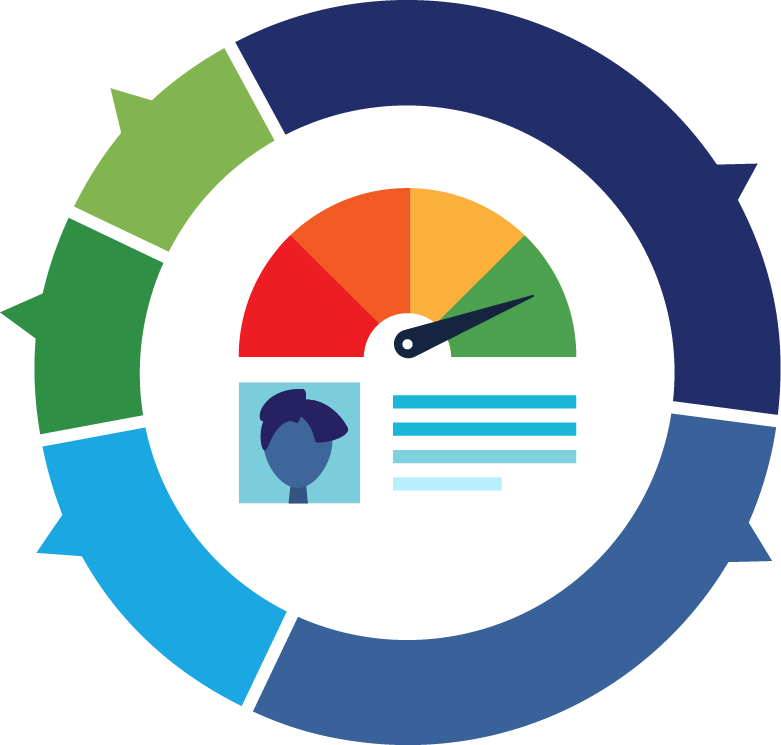 Use in conjunction with the Improving Your Credit Score self-paced module.
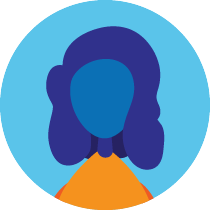 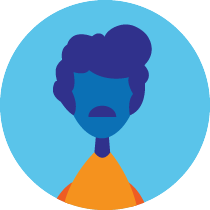 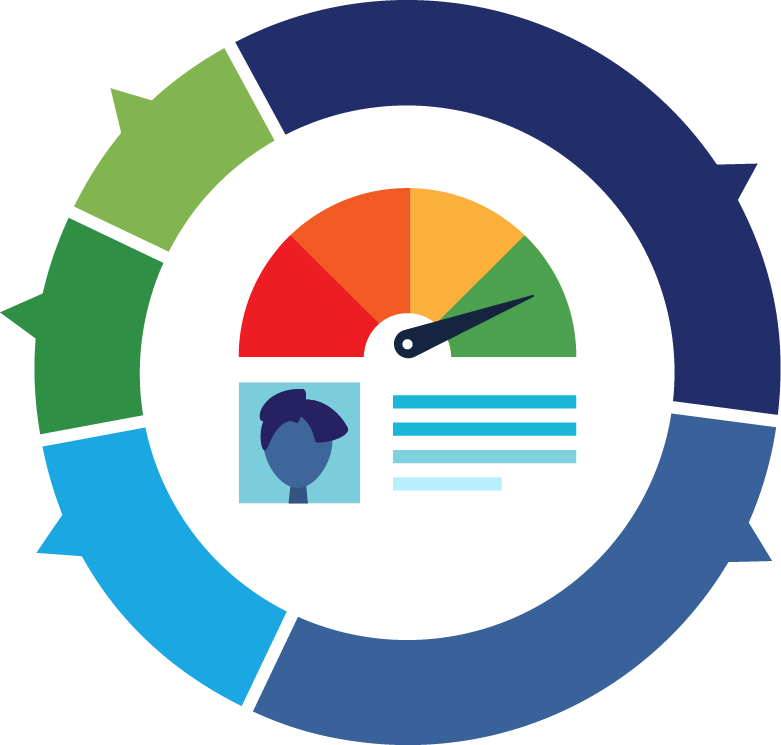 Use in conjunction with the Improving Your Credit Score self-paced module.
Use this page to reflect on what you have learned in Topic 4: Improving Your Credit Score.
Reminder: Go back to the first page for this module and complete the “Learn” column of the chart.
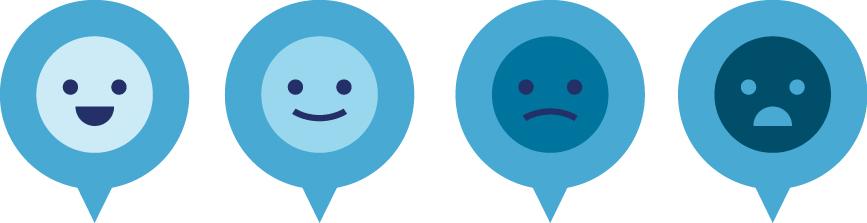 Managing Debt
After completing the module for this topic, you should be able to:
explain strategies for paying off debt. 
give examples of debt-repayment scams.
describe potential consequences of accumulating more debt than you can afford or failing to pay it back.
Use in conjunction with the Managing Debt self-paced module.
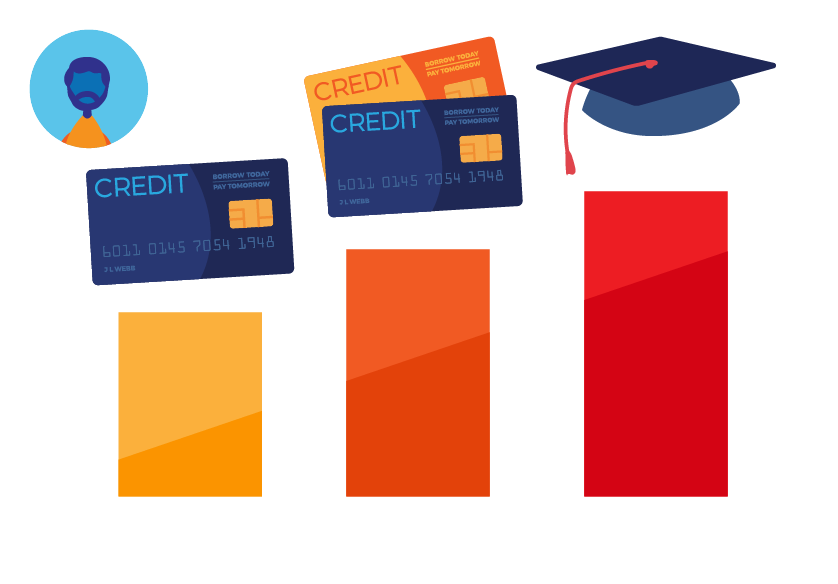 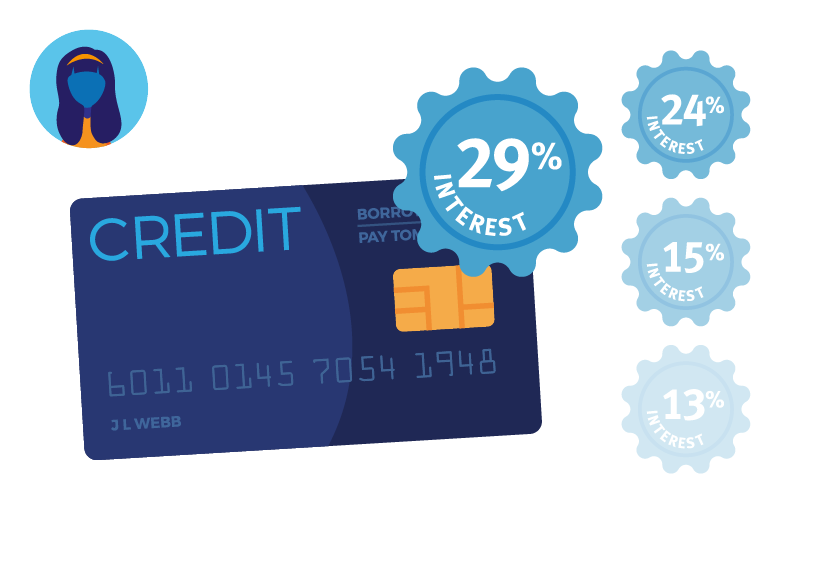 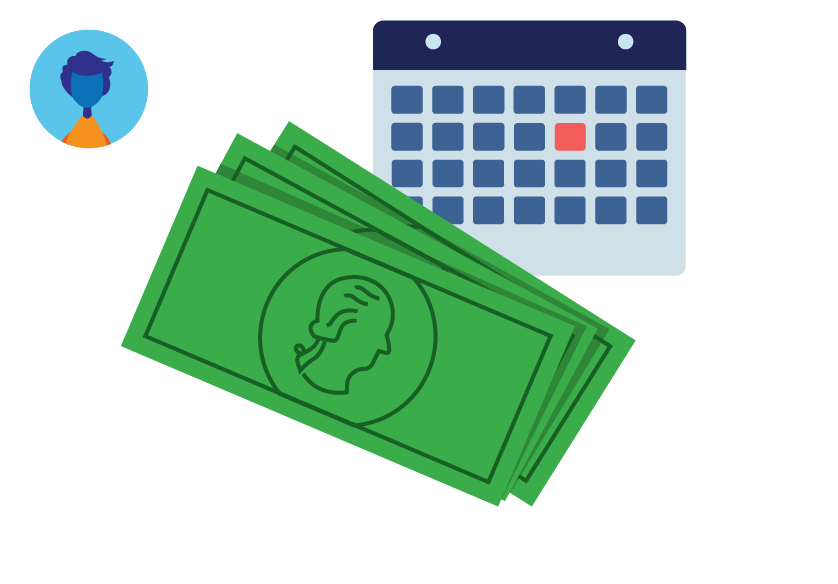 Use in conjunction with the Managing Debt self-paced module.
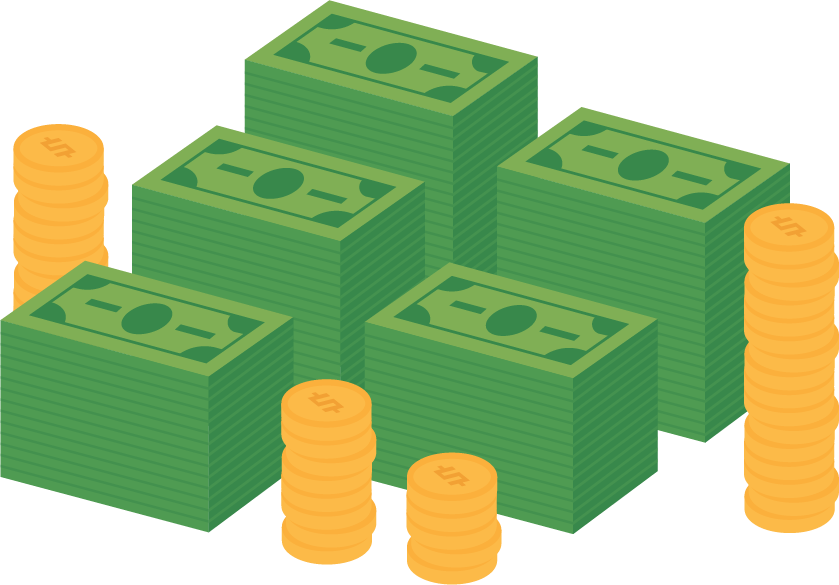 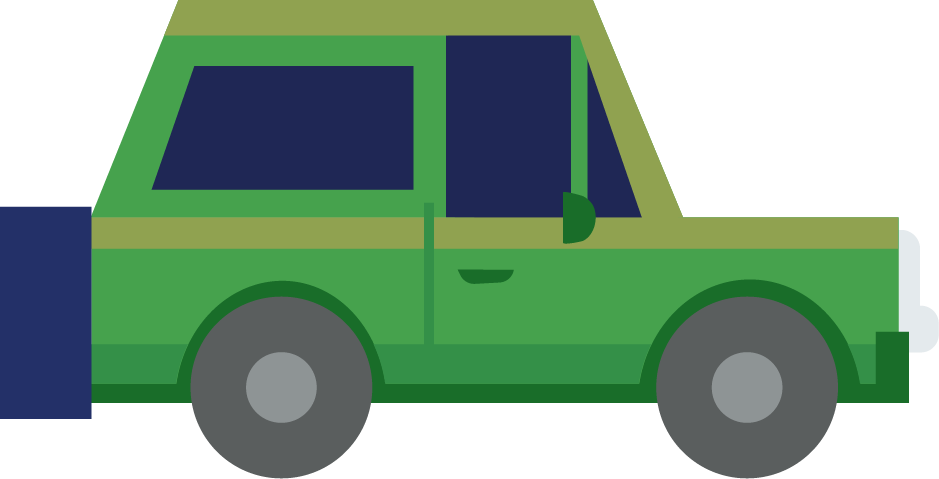 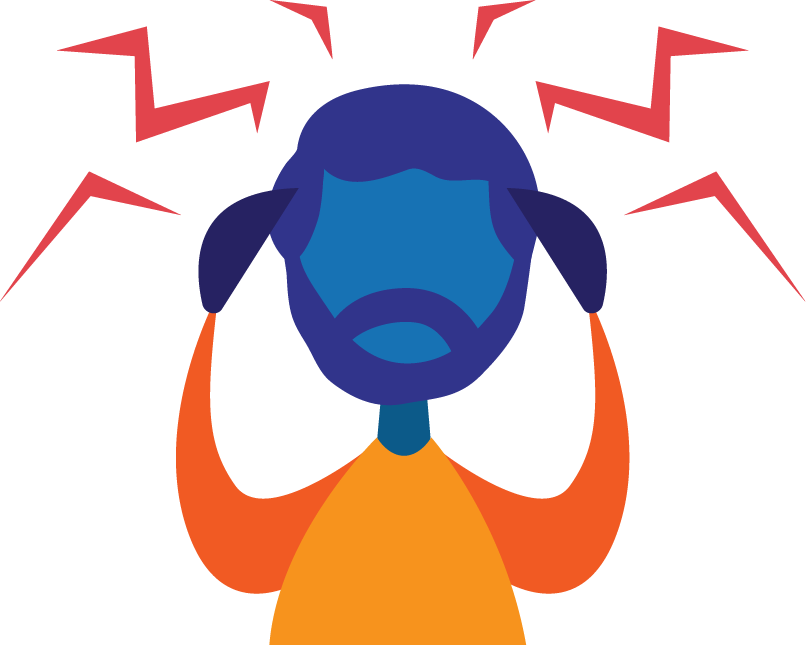 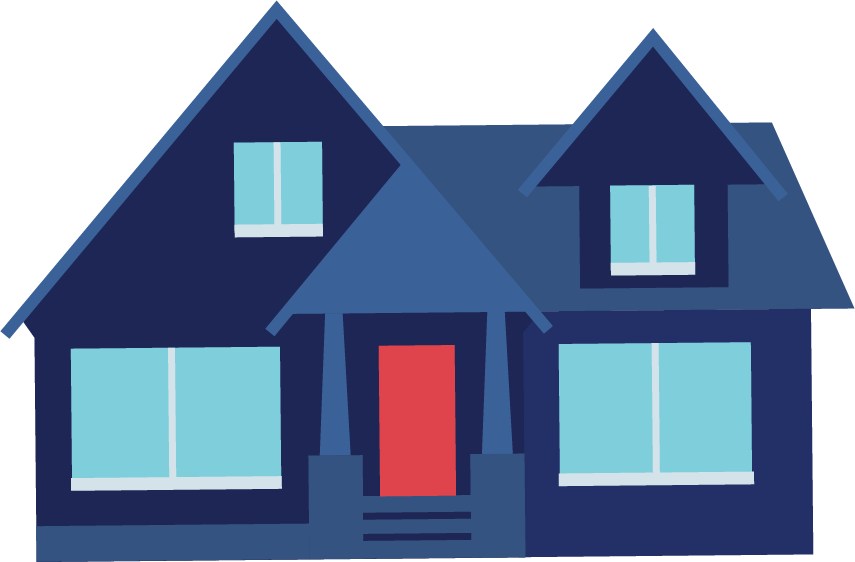 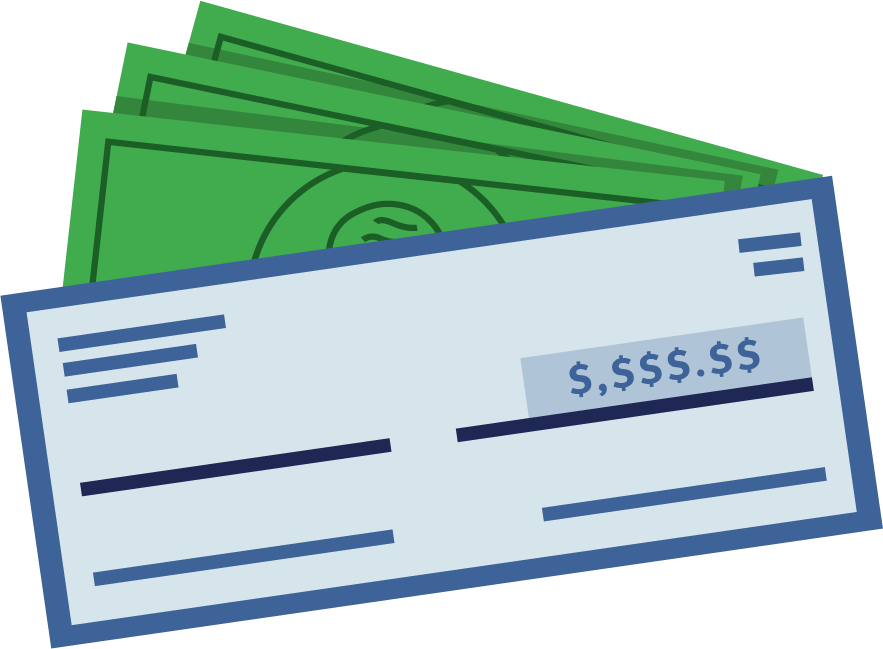 Use in conjunction with the animated video found in the Managing Debt self-paced module.
Debt Repayment Strategies
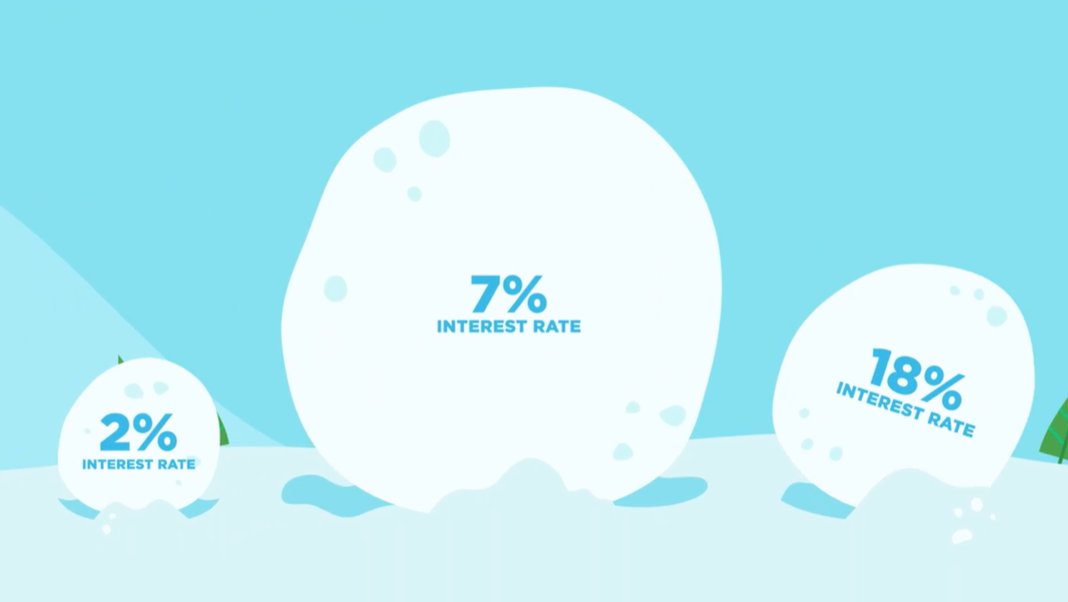 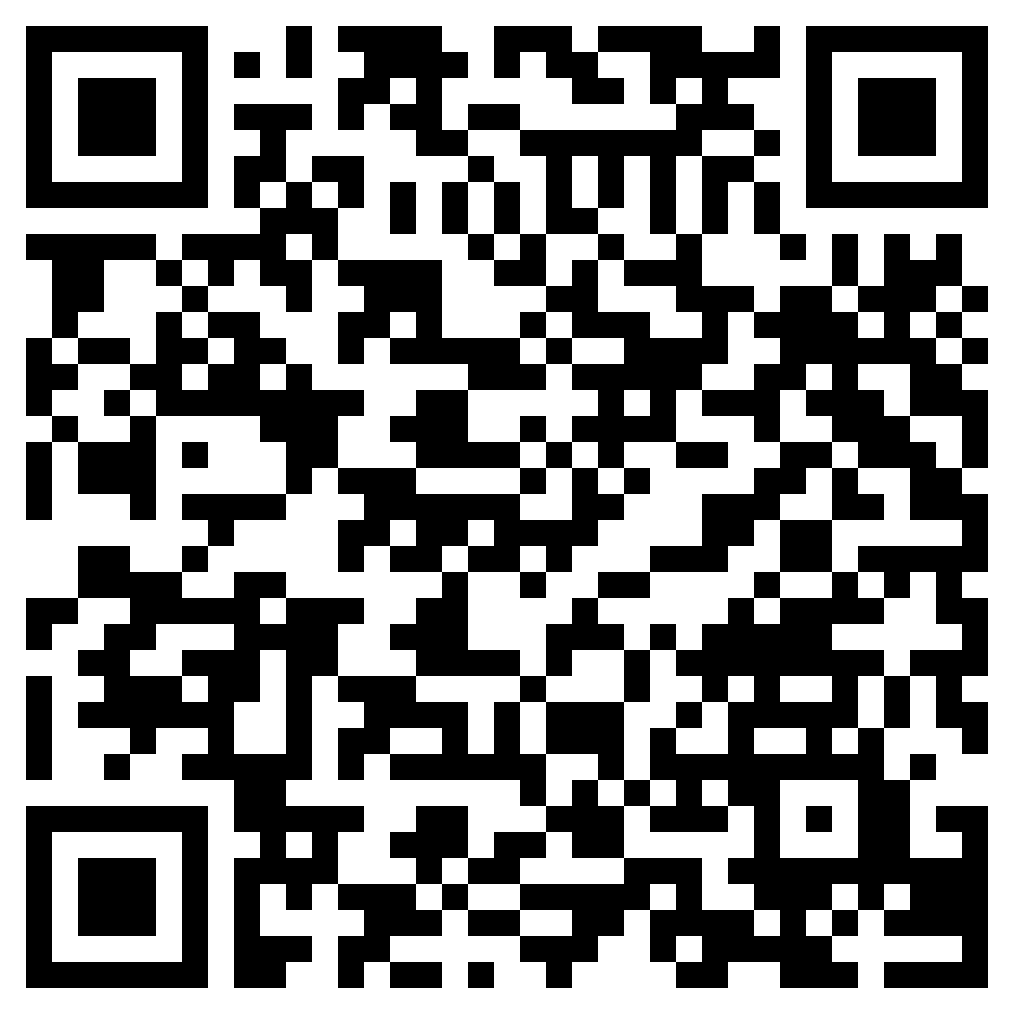 Use this link or the QR code to the right to play the video from the module. Pause as needed to complete the graphic organizer below.
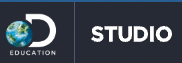 Use in conjunction with the Managing Debt self-paced module.
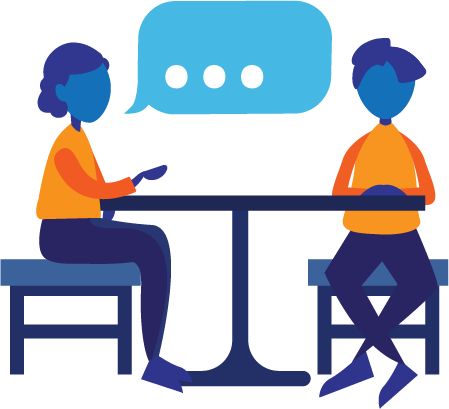 Use this page to reflect on what you have learned in Topic 5: Managing Debt.
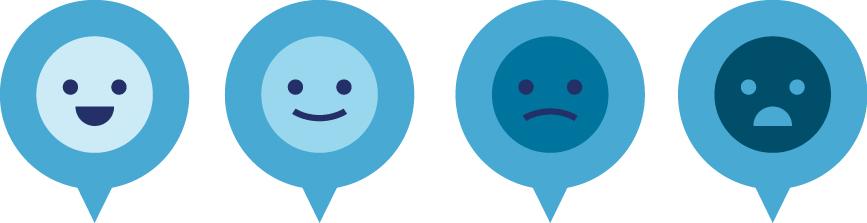 Using Credit Wisely

Wrap Up
Unit 6: Glossary of Key Terms
Unit 6: Glossary of Key Terms (continued)
Unit 6: Glossary of Key Terms (continued)
Unit 6: Glossary of Key Terms (continued)
Unit 6: Personal Action Plan
Unit 6: Continuing the Conversation at Home
Families often approach conversations about money very differently. Some might welcome them, while others avoid the topic as much as possible. Review the conversations starters below. With whom could you have each conversation? How might you approach the conversations?
Unit 6: Dig Deeper
Interested in learning more about the topics covered in this unit? Consider exploring one or more of the following questions.